Truth Study
Chad Cogburn



Summary
Psalms 119:160 
The entirety of Your word is truth, And every one of Your righteous judgments endures forever.
Serial Study Outline
Knowing the Truth: “You shall know the truth”    John 8:32a
Loving the Truth: “The Truth shall make you free” John 8:32b
Living the Truth: “Walk in Truth” 3 John 1:3-4
Integrity
Secular vs. Sacred
Trusting the Truth: “The truth of the LORD endures forever” Psalms 117:2
The indestructibility of God’s Word
The indestructibility of God’s people
TruthPart V.
Trusting the Truth: 
The Indestructibility of God’s People

Chad Cogburn
26 April 2015
Longevity of God’s Kingdom
Daniel 2:44 And in the days of these kings the God of heaven will set up a kingdom which shall never be destroyed; and the kingdom shall not be left to other people; it shall break in pieces and consume all these kingdoms, and it shall stand forever.
God’s kingdom will never be destroyed

Hebrews 12:27 Now this, “Yet once more,” indicates the removal of those things that are being shaken, as of things that are made, that the things which cannot be shaken may remain. 28Therefore, since we are receiving a kingdom which cannot be shaken, let us have grace, by which we may serve God acceptably with reverence and godly fear.
God’s kingdom is eternal
If His kingdom is eternal, then the subjects and creed must                                                   also be eternal.
Longevity of God’s Kingdom
Psalms 145:10 All Your works shall praise You, O Lord, And Your saints shall bless You. 11They shall speak of the glory of Your kingdom, And talk of Your power, 12To make known to the sons of men His mighty acts, And the glorious majesty of His kingdom. 13Your kingdom is an everlasting kingdom, And Your dominion endures throughout all generations.
Vs. 10-11 - God’s works are for His glory and glory of His kingdom
Vs. 13 – God’s kingdom and dominion is everlasting
The Kingdom is Like…
Matthew 13:24 Another parable He put forth to them, saying: “The kingdom of heaven is like a man who sowed good seed in his field;  25but while men slept, his enemy came and sowed tares among the wheat and went his way.  26But when the grain had sprouted and produced a crop, then the tares also appeared.  27So the servants of the owner came and said to him, ‘Sir, did you not sow good seed in your field? How then does it have tares?’  28He said to them, ‘An enemy has done this.’ The servants said to him, ‘Do you want us then to go and gather them up?’  29But he said, ‘No, lest while you gather up the tares you also uproot the wheat with them.  30Let both grow together until the harvest, and at the time of harvest I will say to the reapers, “First gather together the tares and bind them in bundles to burn them, but gather the wheat into my barn.”’” 
31Another parable He put forth to them, saying: “The kingdom of heaven is like a mustard seed, which a man took and sowed in his field,  32which indeed is the least of all the seeds; but when it is grown it is greater than
The Kingdom is Like…
the herbs and becomes a tree, so that the birds of the air come and nest in its branches.” 
33Another parable He spoke to them: “The kingdom of heaven is like leaven, which a woman took and hid in three measures of meal till it was all leavened.” …
36Then Jesus sent the multitude away and went into the house. And His disciples came to Him, saying, “Explain to us the parable of the tares of the field.” 37He answered and said to them: “He who sows the good seed is the Son of Man.  38The field is the world, the good seeds are the sons of the kingdom, but the tares are the sons of the wicked one.  39The enemy who sowed them is the devil, the harvest is the end of the age, and the reapers are the angels.  40Therefore as the tares are gathered and burned in the fire, so it will be at the end of this age.  41The Son of Man will send out His angels, and they will gather out of His kingdom all things that offend, and those who practice lawlessness,  42and will cast them into the
The Kingdom is Like…
furnace of fire. There will be wailing and gnashing of teeth.  43Then the righteous will shine forth as the sun in the kingdom of their Father. He who has ears to hear, let him hear!
God’s kingdom requires faithful subjects
Good wheat growing along with tares (church exists in an evil world)
Jesus later explains that the good seeds are the sons of the kingdom 
Mustard seed grows into a large tree (growth of the church)
Leaven all the meal (growth of the church) 
Matt 20:1 “For the kingdom of heaven is like a landowner who went out early in the morning to hire laborers for his vineyard.
Laborers refer to the church
How can God speak so confidently about His kingdom unless he has a plan to keep it?
What is the seed?
Luke 8:4-10 – parable of the seed and the soils
Some fell by the wayside – those from who devil takes it away 
Some on the rocks – have no root; falls away when tempted
Some among the thorns – choked by the cares of life
Some on fertile soil – good heart
But what is the seed?
Luke 8:11 “Now the parable is this: The seed is the word of God.
Even if all God fearing people everywhere were killed today, the seed of God’s word would produce a new harvest
The kingdom is perpetual because the word of God can not be destroyed!
God Preserves His People
Psalms 31:23 Oh, love the Lord, all you His saints! For the Lord preserves the faithful, And fully repays the proud person.
God often protects his people from harm, but He also allows them to suffer and even die
God preserves a faithful line of people
Attacks on God’s Word and People
US Supreme Court
Church Councils
State Atheism
Satan in Garden of Eden
Epiphanes
King Jehoiakim
Bloody Mary
Nero
Diocletian
Voltaire
US Mil.
4000 BC
600 BC
64
200
303
1230s
1555
1776
1789
2000s
2008
1500 BC
400 BC
33
35-95
300-400
1382
1526
1611
Christ
NT canon
Wycliffe
OT written
Tyndale
Gen-Deut
Malachi
NT written
KJV Bible
Jews
Islam
Rome
King Herod
Cain
Pharaoh
Jezebel
Diocletian
Nero
Many More
610
303
4000 BC
1400 BC
870 BC
64
156
33
3 BC
Middle Ages
1500
476
Hebrew babies
Prophets & Elijah
Able
Jesus
Polycarp
The Great Persecution
God Has Reserves!
Romans 11:1 I say then, has God cast away His people? Certainly not! For I also am an Israelite, of the seed of Abraham, of the tribe of Benjamin.  2God has not cast away His people whom He foreknew. Or do you not know what the Scripture says of Elijah, how he pleads with God against Israel, saying,  3“Lord, they have killed Your prophets and torn down Your altars, and I alone am left, and they seek my life”?  4But what does the divine response say to him? “I have reserved for Myself seven thousand men who have not bowed the knee to Baal.”  5Even so then, at this present time there is a remnant according to the election of grace.
God reserved 7000 in Elijah’s day when Ahab and Jezebel were killing prophets (1 Kings 19)
Whenever it seems we are the only ones…..remember Elijah
Claims that Christianity will Disappear
There have been many claims that Christianity will die out…none have come true
 
Bill Nye (TV’s famous “Science Guy”) appeared on Global News’s The Morning Show on October 1, 2014 and, speaking about people who believe in biblical creation, boldly predicted that “In another 20 years those guys will be just about out of business.”

Pharisee Gamaliel advises the councilActs 5:38 And now I say to you, keep away from these men and let them alone; for if this plan or this work is of men, it will come to nothing;  39but if it is of God, you cannot overthrow it—lest you even be found to fight against God.”
Why do people die for their Faith?
Matthew 5:10 Blessed are those who are persecuted for righteousness’ sake, For theirs is the kingdom of heaven. 11“Blessed are you when they revile and persecute you, and say all kinds of evil against you falsely for My sake.  12Rejoice and be exceedingly glad, for great is your reward in heaven, for so they persecuted the prophets who were before you.
We may not always understand why God allows persecution, but persecution for righteousness sake is blessed
We are here for His glory; persecution often displays God’s glory
By enduring persecution, we proclaim that Christ is worthy
Effects of Persecution
Acts 8:1 Now Saul was consenting to his death. At that time a great persecution arose against the church which was at Jerusalem; and they were all scattered throughout the regions of Judea and Samaria, except the apostles.  2And devout men carried Stephen to his burial, and made great lamentation over him. 3As for Saul, he made havoc of the church, entering every house, and dragging off men and women, committing them to prison. 4Therefore those who were scattered went everywhere preaching the word.  5Then Philip went down to the city of Samaria and preached Christ to them. 6And the multitudes with one accord heeded the things spoken by Philip, hearing and seeing the miracles which he did.
Unintended consequences: Scattered Christians preached in many other places
Effects of Persecution cont.
Acts 11:19 Now those who were scattered after the persecution that arose over Stephen traveled as far as Phoenicia, Cyprus, and Antioch, preaching the word to no one but the Jews only.  20But some of them were men from Cyprus and Cyrene, who, when they had come to Antioch, spoke to the Hellenists, preaching the Lord Jesus.  21And the hand of the Lord was with them, and a great number believed and turned to the Lord.
This great persecution was intended to stop Christian “heresy”
God used the persecution at Stephen’s stoning to bring salvation to the Hellenists at Antioch (Greeks)
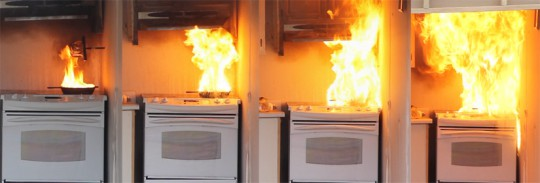 It’s like using water on a grease fire
Summary
God’s Kingdom is eternal; it can not be destroyed
God’s Kingdom requires faithful subjects
God preserves a faithful line of people, however large or small
Persecution for Christ is blessed and is for God’s glory
Truth Study Recap
Knowing the Truth: “You shall know the truth”    John 8:32a
Loving the Truth: “The Truth shall make you free” John 8:32b
Living the Truth: “Walk in Truth” 3 John 1:3-4
Integrity
Secular vs. Sacred
Trusting the Truth: “The truth of the LORD endures forever” Psalms 117:2
The indestructibility of God’s Word
The indestructibility of God’s people